Academy of Nutrition and Dietetics Evidence Analysis Library®
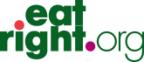 www.andeal.org
Cystic Fibrosis 2020
Evidence-Based Nutrition Practice GuidelinesExecutive Summary of Recommendations
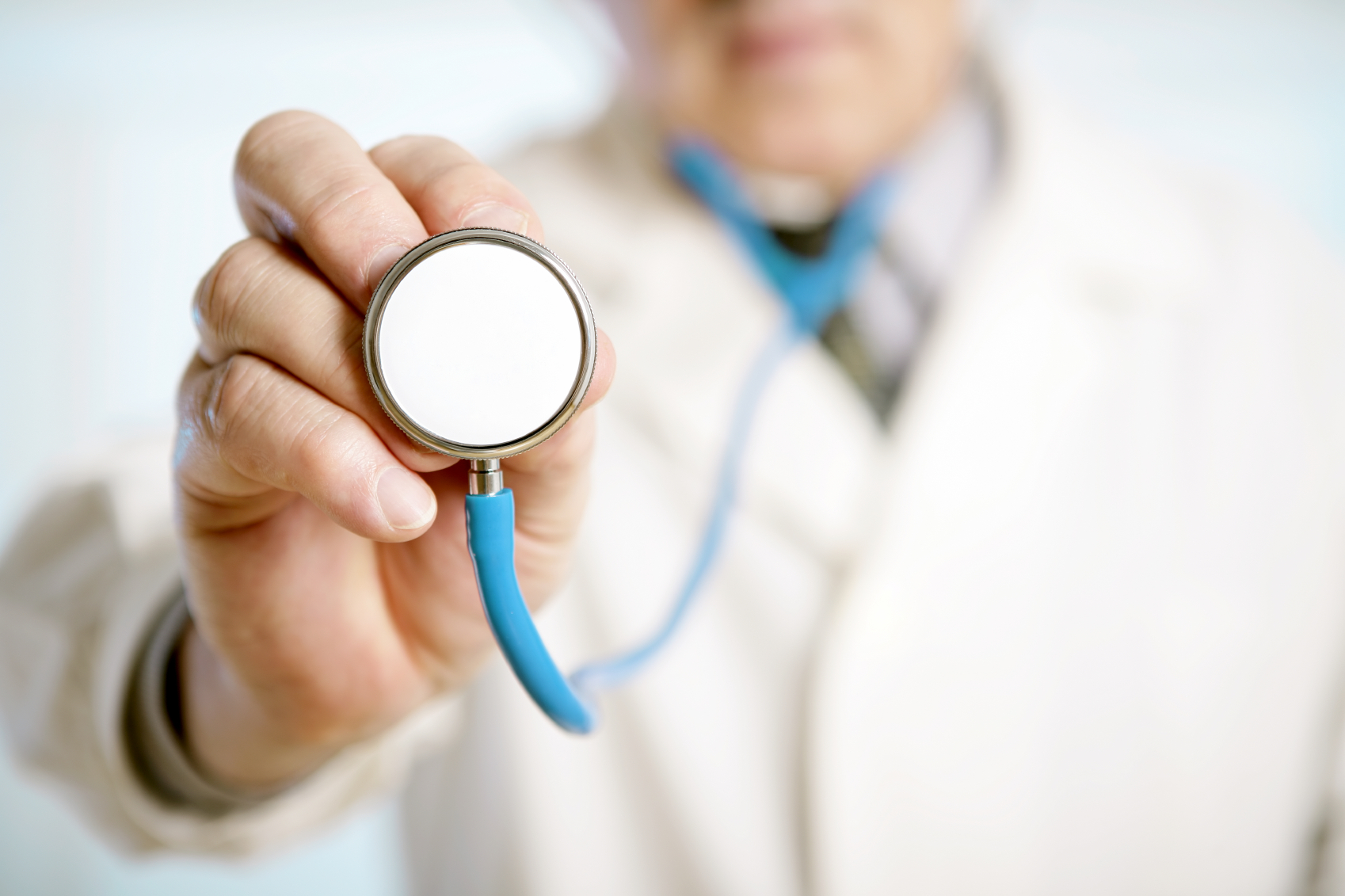 © 2020 Evidence Analysis Library®
Academy Definition
What is Evidence-based Dietetics Practice?
“Evidence-Based Dietetics Practice is the use of systematically reviewed scientific evidence in making food and nutrition practice decisions by integrating best available evidence with professional expertise and client values to improve outcomes.”

ADA Scope of Dietetics Practice Framework: Approved by ADA House of Delegates
2
© 2020 Evidence Analysis Library®
Overall Guideline Objective
To provide nutrition counseling and care recommendations for RDNs working with individuals with cystic fibrosis (CF) in the U.S. that fill gaps in current evidence-based guidelines on topics that are crucial for delivering Medical Nutrition Therapy to individuals with CF and their families that improves health and prevents disease progression.
3
© 2020 Evidence Analysis Library®
Specific Objectives
To provide evidence-based, specific, action statements regarding how to screen for nutrition risk and assess nutrition status in individuals with CF; 
To provide RDNs with an approach to MNT that is based on evidence, clinical expertise and goals and values of those with CF and their families;
To guide dietary recommendations (food intake) for individuals with CF that allows for an individualized, accounts for current changes in treatment trends, and considers long-term health;
To describe how MNT should address changes in the CF population, including more individuals being treated with CFTR modulators and more individuals who may be categorized as overweight or obese.
© 2020 Evidence Analysis Library®
Target Population
Infants and toddlers (0-2 year)
Pre-school children (2-5 years)
Children (6 to 12 years)
Adolescent (13 to 18 years)
Adult (19 to 44 years)
Middle Age (45 to 64 years)
Aged (65 to 79 years)
Male, Female

Target Population Description
All individuals with cystic fibrosis, pediatric and adult, living in the United States.
5
© 2020 Evidence Analysis Library®
CFTR Mutation Class Description
Cystic Fibrosis Foundation. “Know your Mutations: A CFTR Mutation Fact Sheet” 9/17/2017
Statement of Intent
Evidence-based nutrition practice guidelines are developed to help dietetic practitioners, patients and consumers make shared decisions about health care choices in specific clinical circumstances. If properly developed, communicated and implemented, guidelines can improve care.
© 2020 Evidence Analysis Library®
Disclaimer
While Academy evidence-based nutrition practice guidelines represent a statement of best practice based on the latest available evidence at the time of publishing, they are not intended to overrule professional judgment. Rather, they may be viewed as a relative constraint on individual clinician discretion in a particular clinical circumstance. The independent skill and judgment of the health care provider must always dictate treatment decisions. These nutrition practice guidelines are provided with the express understanding that they do not establish or specify particular standards of care, whether legal, medical or other.
8
© 2020 Evidence Analysis Library®
Cystic Fibrosis 2020
Executive Summary of Recommendations
© 2020 Evidence Analysis Library®
Guideline Rating
Each Recommendation is Rated:

Strong,
Fair,
Weak,
Consensus, or
Insufficient Evidence

Each Recommendation Statement is:
Conditional or
Imperative
10
© 2020 Evidence Analysis Library®
Guideline Rating Chart (1 of 2)
11
© 2020 Evidence Analysis Library®
[Speaker Notes: Strong: Practitioners should follow a Strong recommendation unless a clear and compelling rationale for an alternative approach is present.
Insufficient Evidence: Practitioners should feel little constraint in deciding whether to follow a recommendation labeled as Insufficient Evidence and should exercise judgment and be alert to emerging publications that report evidence that clarifies the balance of benefit versus harm. Patient preference should have a substantial influencing role.]
Guideline Rating Chart (2 of 2)
12
© 2020 Evidence Analysis Library®
[Speaker Notes: Strong: Practitioners should follow a Strong recommendation unless a clear and compelling rationale for an alternative approach is present.
Insufficient Evidence: Practitioners should feel little constraint in deciding whether to follow a recommendation labeled as Insufficient Evidence and should exercise judgment and be alert to emerging publications that report evidence that clarifies the balance of benefit versus harm. Patient preference should have a substantial influencing role.]
Conditional / Imperative
Conditional statements clearly define a specific situation and contain conditional text that would limit their applicability to specified circumstances, or to a sub-population group. More specifically, a conditional recommendation can be stated in if/then terminology.
 e.g., If an individual does not eat food sources of omega-3 fatty acids, then 1g of EPA and DHA omega-3 fatty acid supplements may be recommended for secondary prevention.

Imperative recommendations are broadly applicable to the target population and are stated as  “require,” or “must,” or “should achieve certain goals.” 
 e.g., Portion control should be included as part of a comprehensive weight management program. Portion control at meals and snacks results in reduced energy intake and weight loss.
13
© 2020 Evidence Analysis Library®
Cystic Fibrosis Guideline Topics
Screening and Referral
Nutrition Screening Pediatrics
Nutrition Screening Adults

Nutrition Assessment
Nutrition Assessment and Diagnosis of Nutrition Status: Pediatric
Role of CFTR Modulators in Nutrition Assessment
Assessment of Energy Requirements
Body Composition Assessment
Nutrition Assessment of Biochemical Values

Nutrition Intervention
MNT Suggested Frequency and Dietitian FTEs
General Guidance for Food Intake
Food Intake for Individuals with CFRD and Overweight/Obesity
Macronutrient Distribution
Fiber Intake
Infant Feeding
14
© 2020 Evidence Analysis Library®
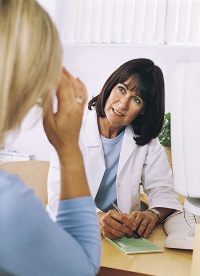 Recommendations:

   a series of guiding statements that propose a 
     course of action  
   for practitioners
15
© 2020 Evidence Analysis Library®
Nutrition Screening and Referral
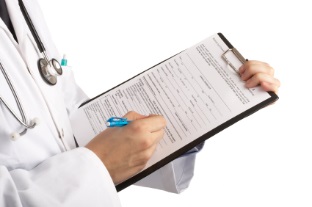 © 2020 Evidence Analysis Library®
CF: Frequency of Nutrition Screening, Less Than 2 Years of Age
For infants and children with cystic fibrosis less than 2 years of age, it is reasonable to measure weight and length at each clinic visit and to screen for risk of impaired growth and other nutrition concerns at least monthly for the first six months of age, every other month from 6-12 months of age, and quarterly from 12-24 months of age to identify nutrition risk.

Consensus
Imperative
© 2020 Evidence Analysis Library®
CF: Method of Nutrition Screening, Less than 2 Years of Age
Infants and children with cystic fibrosis less than 2 years of age should be screened for nutrition risk by comparing weight-for-age, weight-for-length and length-for-age z-scores or percentiles to birthweight and to growth norms using WHO growth charts for the general population, since these parameters are longitudinally associated with lung function. Children who are not maintaining birthweight, weight-for-length or length -for-age z-scores or who have depressed growth compared to the general population should be referred for full nutrition assessment by an RDN or international equivalent.
Strong
Imperative
© 2020 Evidence Analysis Library®
CF: Frequency of Nutrition Screening, 2-20 Years of Age
For children and adolescents with cystic fibrosis ages 2-20 years, weight and height should be measured at each clinic visit and children should be screened for risk of impaired growth and other nutrition concerns at least quarterly or more frequently based on clinical condition to identify nutrition risk.

Fair
Imperative
© 2020 Evidence Analysis Library®
CF: Method of Nutrition Screening, 2-20 Years of Age
Pediatric individuals with cystic fibrosis 2-20 years of age should be screened for nutrition risk by comparing growth percentiles and z-scores to general population norms using CDC growth charts for the general population, since these parameters are longitudinally associated with lung function. Children and adolescents who have a BMI-for age <50th percentile and/or who have concerning trends in BMI-for-age, weight-for-age or height-for-age z-scores should be referred for full nutrition assessment by an RDN or international equivalent.
Strong
Imperative
© 2020 Evidence Analysis Library®
CF: Frequency of Nutrition Screening, Adults
In adults with cystic fibrosis  greater than 20 years of age, it is reasonable to measure weight and height at each clinic visit and to screen for malnutrition and/or other nutrition concerns at least quarterly or more frequently based on clinical condition to identify nutrition risk.

Consensus
Imperative
© 2020 Evidence Analysis Library®
CF: Method of Nutrition Screening, Adults
Adults with cystic fibrosis greater than 20 years of age should be screened for nutrition risk by evaluating absolute values and trends in BMI, since BMI is longitudinally associated with lung function. Women who have a BMI <22 kg/m2, men who have a BMI <23 kg/m2, or adults who have concerning trends in BMI, either decreasing or increasing, should be referred for full nutrition assessment by an RDN or international equivalent

Fair
Imperative
© 2020 Evidence Analysis Library®
Nutrition Assessment
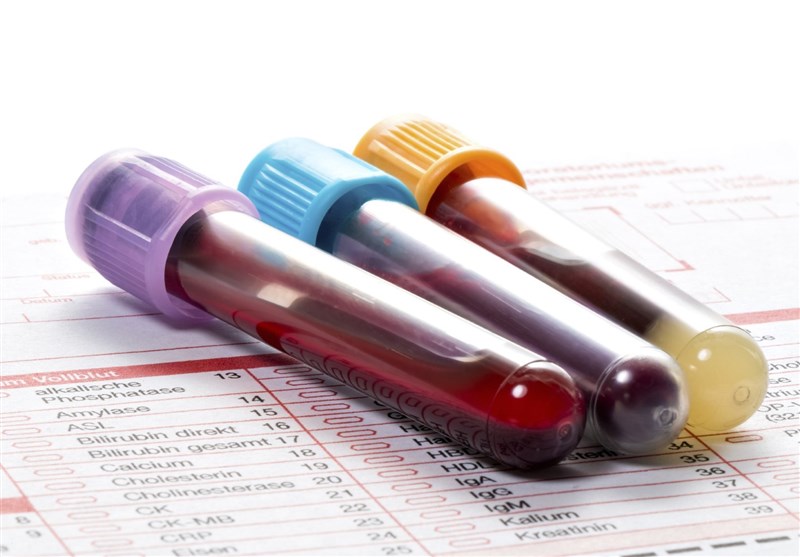 © 2020 Evidence Analysis Library®
CF: Frequency of Nutrition Assessment
In individuals with cystic fibrosis, a full nutrition assessment should be conducted by an RDN or international equivalent:

at diagnosis; 
when indicated by nutrition screening; 
up to monthly for the first six months of life; up to every other month until one year of age; and up to quarterly until two years of age; 
annually for individuals greater than two years of age; 
when disease or treatment course changes.

Consensus
Imperative
© 2020 Evidence Analysis Library®
CF: Nutrition Assessment Components
In individuals with cystic fibrosis (CF), the RDN or international equivalent should diagnose nutrition status, including underweight and overweight, based on a comprehensive assessment of weight and growth history and stature, body composition, disease severity, laboratory values, drug-nutrient interactions/implications, and estimated energy expenditure compared to client/parent report of dietary intake and food security status, since CF nutrition pathology is highly individual and maintaining optimal nutrition status is a necessary component of preventing disease progression.

Strong
Imperative
© 2020 Evidence Analysis Library®
CF: CFTR Modulators in Nutrition Assessment
For individuals with cystic fibrosis (CF) of all ages who receive CFTR modulation therapy, the RDN or international equivalent should continue to conduct nutrition screening with nutrition assessment as indicated based on age, since these medications may change nutrient needs for some individuals with CF.

Fair
Imperative
© 2020 Evidence Analysis Library®
CF: Indirect Calorimetry
In pediatric (≤20 years of age) and adult individuals with cystic fibrosis, it is reasonable for the RDN or international equivalent to measure energy needs using indirect calorimetry, when feasible and indicated, since indirect calorimetry is the gold standard for measuring energy expenditure in clinical settings. 

Consensus
Conditional
27
© 2020 Evidence Analysis Library®
CF: Estimating Energy Needs, Pediatrics
In pediatric individuals with cystic fibrosis ≤20 years of age, the RDN or international equivalent may estimate energy needs at each nutrition assessment using the RDA or IOM active lifestyles formulas, since these formulas were the most accurate compared to indirect calorimetry in this population. Energy needs should be individualized based on growth history, nutrition status and medications, physical activity and disease severity.

Weak
Conditional
© 2020 Evidence Analysis Library®
CF: Estimating Energy Needs, Adults
In adults with cystic fibrosis (CF) great than 20 years of age, the RDN or international equivalent may estimate energy needs annually or with unintentional weight changes using standard energy expenditure equations x 1.25, since estimated energy requirements for the general population may underestimate needs in adults with CF.  Energy needs should be individualized based on nutrition status and medications, physical activity and disease severity.

Weak
Conditional
© 2020 Evidence Analysis Library®
CF: Dual-Energy X-Ray Absorptiometry (DEXA)
In individuals with cystic fibrosis, it is reasonable for the RDN or international equivalent to assess body composition using dual-energy X-ray absorptiometry (DEXA), when feasible and available, since DEXA is the gold standard in clinical settings.

Consensus
Conditional
© 2020 Evidence Analysis Library®
CF: Single-Site Anthropometric Measures and Nutrition Focused Physical Exam
In all individuals with cystic fibrosis, when body composition assessment with dual-energy X-ray absorptiometry (DEXA) is not feasible or indicated, it is reasonable for the RDN or international equivalent to assess mid-upper arm circumference with single site skinfold measures and/or Nutrition-Focused Physical Exams at each nutrition assessment in order to aid in the classification of nutrition status over time.

Consensus
Conditional
© 2020 Evidence Analysis Library®
CF: Accuracy of Skinfold Measures and Bioelectrical Impedance Analysis (BIA)
In individuals with cystic fibrosis, when dual-energy X-ray absorptiometry (DEXA) is not feasible or indicated, the RDN or international equivalent may use age-appropriate tests including skinfold measures or bioelectrical impedance analysis (BIA) with caution when tracking body composition over time, understanding that prediction equations using these methods may over- or under-estimate absolute fat and fat-free mass.
Weak
Conditional
© 2020 Evidence Analysis Library®
CF: Oral Glucose Tolerance Testing
For individuals with cystic fibrosis ≥10 years of age who have not previously been diagnosed with diabetes, oral glucose tolerance testing (OGTT) is recommended annually or as indicated by glucose levels and clinical signs and symptoms (weight loss, increase in pulmonary exacerbations and/or loss of lung function) during nutrition assessment, since progression to CFRD is a risk factor for pulmonary decline and mortality.

Strong
Conditional
© 2020 Evidence Analysis Library®
CF: Fat-Soluble Vitamins
For all individuals with cystic fibrosis, regardless of exocrine pancreatic function, it is reasonable for the RDN or international equivalent to assess fat-soluble vitamin levels at least annually, since there may be high risk of fat-soluble vitamin abnormality due to pancreatic insufficiency and malabsorption.

Consensus
Conditional
© 2020 Evidence Analysis Library®
CF: Lipid Profile
For individuals with cystic fibrosis, it is reasonable for the RDN or international equivalent to evaluate fasting lipid profile at least once between the ages of 10 and 20 years and every 4-6 years thereafter, or more frequently if the individual has multiple risk factors for cardiovascular disease, in order to detect and prevent dyslipidemia.

Consensus
Conditional
© 2020 Evidence Analysis Library®
Nutrition Intervention
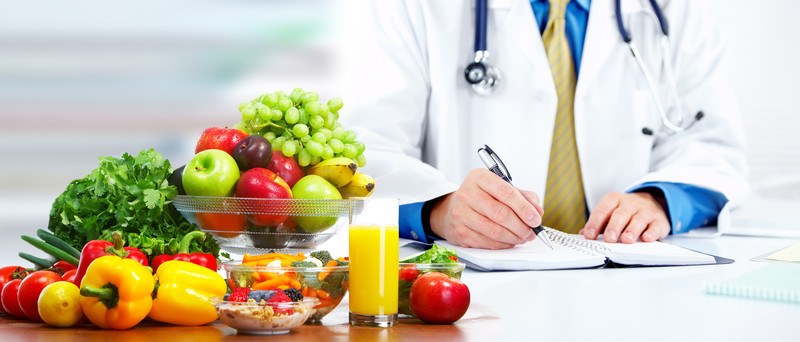 © 2020 Evidence Analysis Library®
CF: MNT Approach
RDNs or international equivalents should collaborate with all individuals with cystic fibrosis (CF), their families, and interdisciplinary healthcare teams to co-produce individualized Medical Nutrition Therapy (MNT) based upon the individual’s personal preferences, psychological and psychosocial factors, physiological needs, health status, and pharmacological interventions. MNT for individuals with CF should include comprehensive nutrition assessment and appropriate interventions, including individualized modification of diet, dietary supplements including micronutrient supplements, and pancreatic enzymes, in order to maintain or improve nutrition status and symptoms over time.

Fair
Imperative
© 2020 Evidence Analysis Library®
CF: MNT Full Time Equivalents (FTEs)
It is reasonable for one FTE RDN or international equivalent to provide care for 75-150 individuals with cystic fibrosis. A caseload at the lower end of this range is appropriate for dietitians who work primarily with the pediatric population or adults with advanced disease and/or co-morbidities in order to deliver continuous, high-quality nutrition care that effectively manages nutrition challenges and prevents disease decline.

Consensus
Conditional
© 2020 Evidence Analysis Library®
CF: Food and Supplement Intake
For all individuals with cystic fibrosis (CF), it is reasonable for the RDN or international equivalent to advise an age-appropriate, healthy diet that emphasizes culturally appropriate foods associated with positive health outcomes in the general population, including vegetables, fruits, whole grains, seafood, eggs, beans and peas, nuts and seeds, dairy products, and meats and poultry, as tolerated and preferred by the individual with CF, since there is no evidence to suggest that routine modification from a well-balanced, healthy diet is associated with improved outcomes. It is reasonable to advise supplementation with energy and/or protein dense foods or oral or enteral supplements, as needed to achieve or maintain normal growth (pediatrics) or BMI status (adults).

Consensus
Conditional
© 2020 Evidence Analysis Library®
CF: Dietary Patterns
For all individuals with cystic fibrosis, it is reasonable for the RDN or international equivalent to consider advising a dietary pattern, individualized for dietary preferences and nutrient needs, that promotes consumption of nutrient-dense foods, including healthy fats and micronutrients.

Consensus
Imperative
© 2020 Evidence Analysis Library®
CF: Meal and Snack Frequency
For all individuals with cystic fibrosis, it is reasonable for the RDN or international equivalent to suggest frequent food intake throughout the day, including at least three meals with snacks in between, as needed, in order to meet energy and protein needs and achieve or maintain optimal weight/growth and nutrition status.

Consensus
Conditional
© 2020 Evidence Analysis Library®
CF: Food Intake with CF-Related Diabetes
For all individuals with cystic fibrosis-related diabetes (CFRD), it is reasonable for the RDN or international equivalent to consider advising a diet consistent with general, age-appropriate healthy dietary recommendations and individualize as needed according to CFRD pathology. It is reasonable for the RDN to emphasize limiting high-sugar foods and beverages with low nutrient density, due to adverse effects on blood glucose levels.

Consensus
Conditional
© 2020 Evidence Analysis Library®
CF: Food Intake with Overweight/Obesity
For individuals with cystic fibrosis (CF) who are overweight or obese, it is reasonable for the RDN or international equivalent to advise an age-appropriate diet that emphasizes foods associated with positive health outcomes in the general population, including vegetables, fruits, whole grains, seafood, eggs, beans and peas, nuts and seeds, dairy products, and meats and poultry, as tolerated and preferred by the individual with CF, with energy needs adjusted to achieve or maintain normal growth (pediatrics) or BMI status (adults).

Consensus
Conditional
© 2020 Evidence Analysis Library®
CF: Micronutrient Distribution
For individuals with cystic fibrosis who are not at risk of malnutrition, the RDN or international equivalent may suggest consuming macronutrients (carbohydrates, protein and fat) in the same percentage distribution as is recommended for the typical, age-matched population, since there is no current evidence to suggest benefits from modified macronutrient distribution.

Weak
Conditional
© 2020 Evidence Analysis Library®
CF: Fiber Intake
For individuals with cystic fibrosis, the RDN or international equivalent may suggest dietary fiber intake in line with the dietary reference intake for the general population, as tolerated on an individual basis, since evidence suggests fiber intake at the recommended level does not increase risk of constipation, DIOS or other gastrointestinal symptoms.

Weak
Conditional
© 2020 Evidence Analysis Library®
CF: Infant Feeding
In infants diagnosed with cystic fibrosis, the RDN or international equivalent should recommend providing as much breast milk as possible, with breast milk fortification and formula supplementation as necessary for the first year of life, to regain birthweight z-score and achieve normal growth for age. Breastfeeding is associated with improved FEV1% predicted and decreased antibiotic use, but supplementation may be needed for infants with high nutrient requirements.

Fair
Conditional
© 2020 Evidence Analysis Library®
Citation
Evidence-based Nutrition Practice Guideline on Cystic Fibrosis published at www.andeal.org and copyrighted by the Academy of Nutrition and Dietetics accessed on February 10, 2020.
47
© 2020 Evidence Analysis Library®
No Implied Endorsement
No endorsement by the Academy of Nutrition and Dietetics of any brand-name product or service is intended or should be inferred from a Guideline or from any of its components (including Question, Evidence Summary, Conclusion Statement, Conclusion Statement Grade, Recommendation or Recommendation Rating).

Evidence-based Nutrition Practice Guidelines are intended to serve as a synthesis of the best evidence available to inform registered dietitians as they individualize nutrition care for their clients. Guidelines are provided with the express understanding that they do not establish or specify particular standards of care, whether legal, medical or other.

Evidence-based Nutrition Practice Guidelines are intended to summarize best available research as a decision tool for Academy members.
48
© 2017 Evidence Analysis Library®
For additional information:
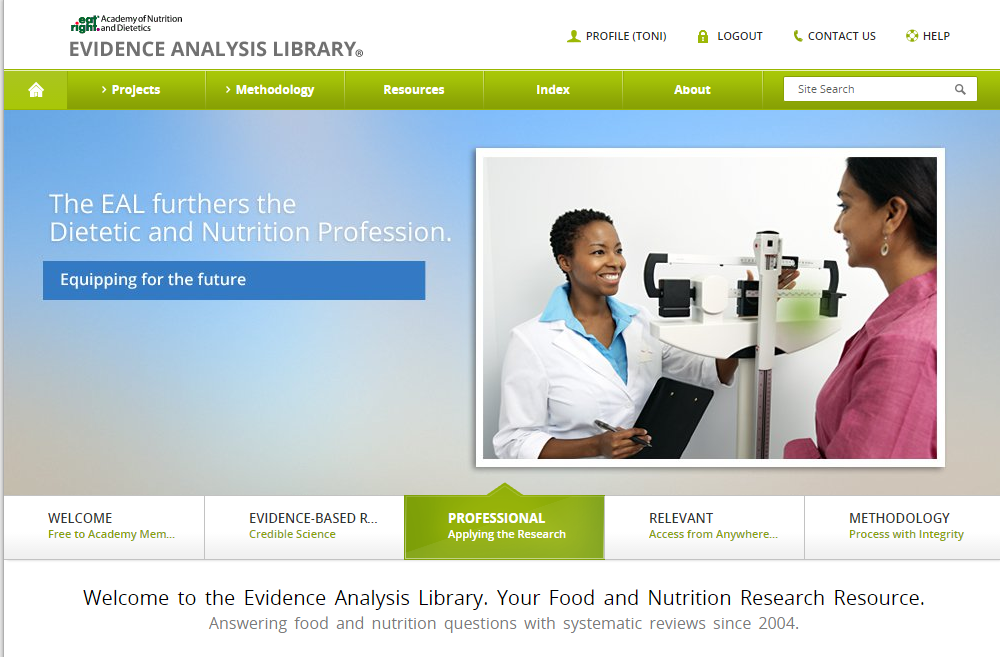 www.andeal.org
The EAL is free for members of the Academy of Nutrition and Dietetics.  Individual and group subscriptions are available from the EAL. Email us at:
eal@eatright.org
49
© 2020 Evidence Analysis Library®